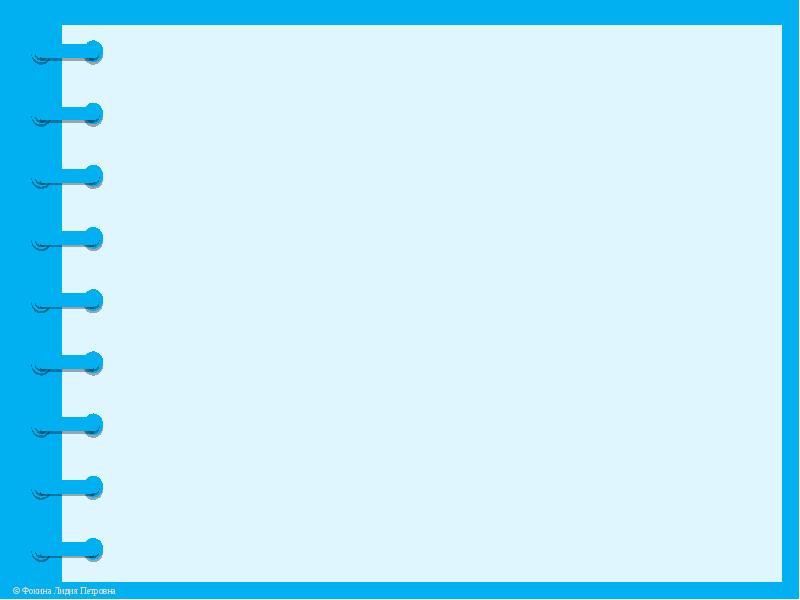 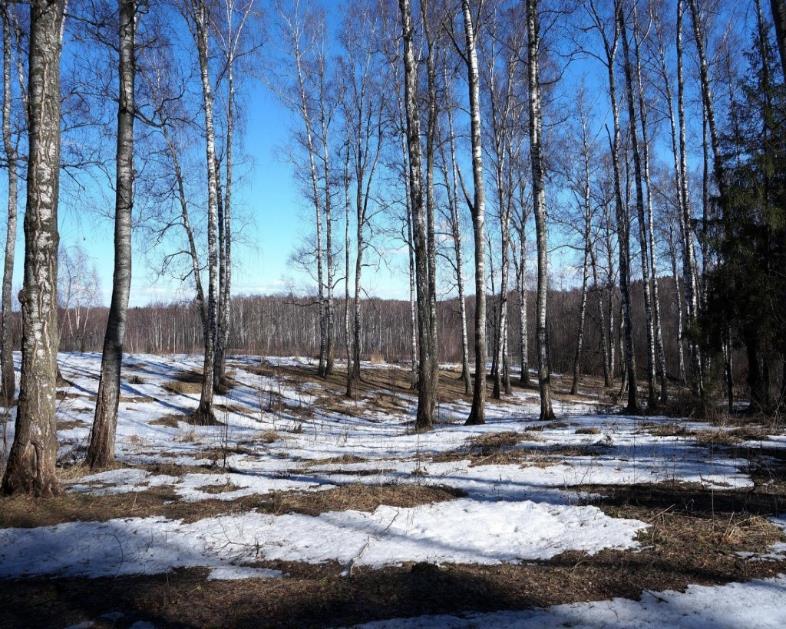 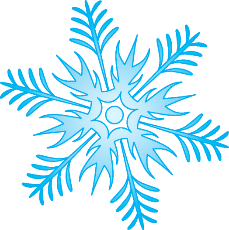 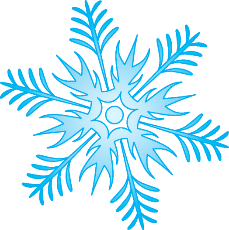 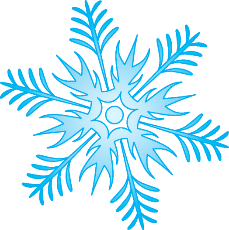 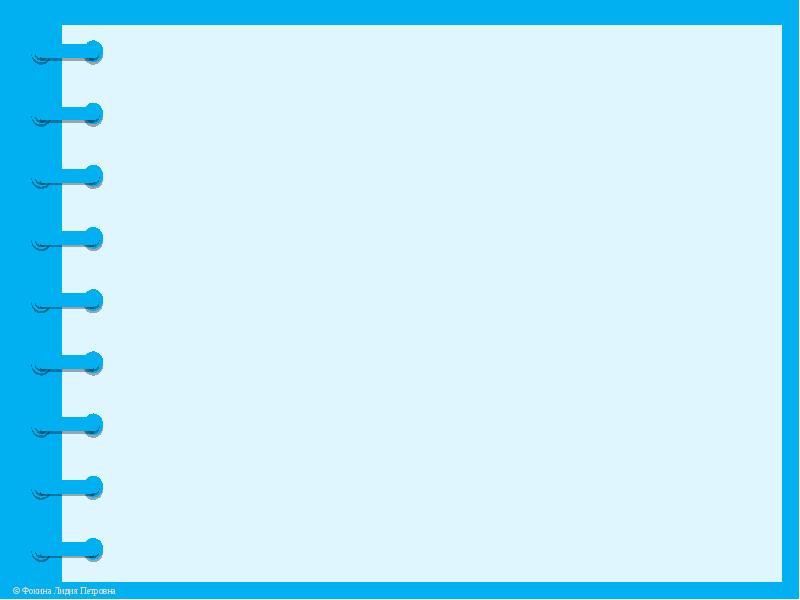 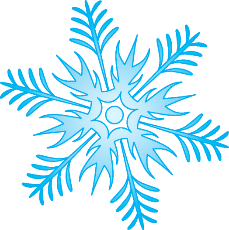 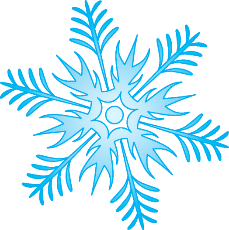 Что это?
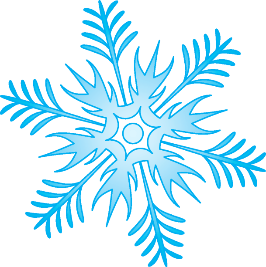 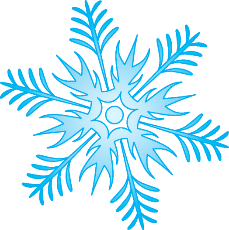 про
про
по
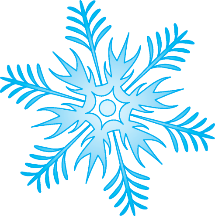 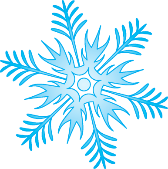 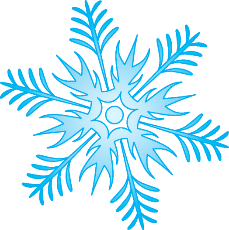 за
за
с
с
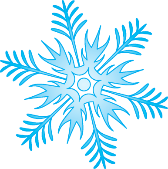 от
от
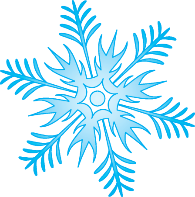 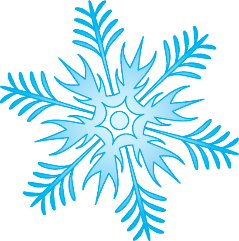 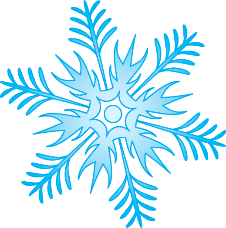 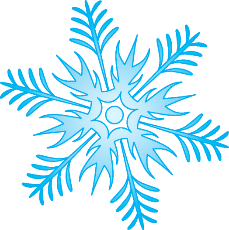 на
о
о
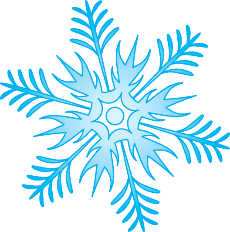 под
под
во
во
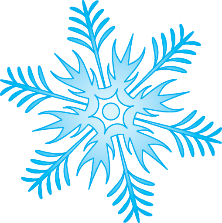 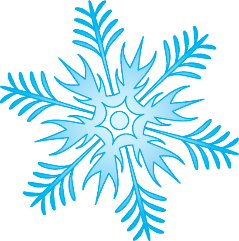 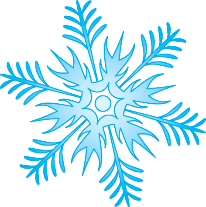 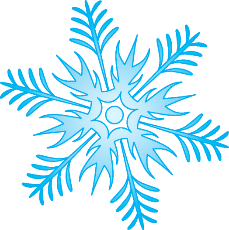 в
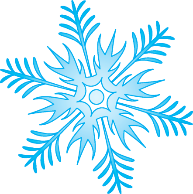 над
у
у
до
до
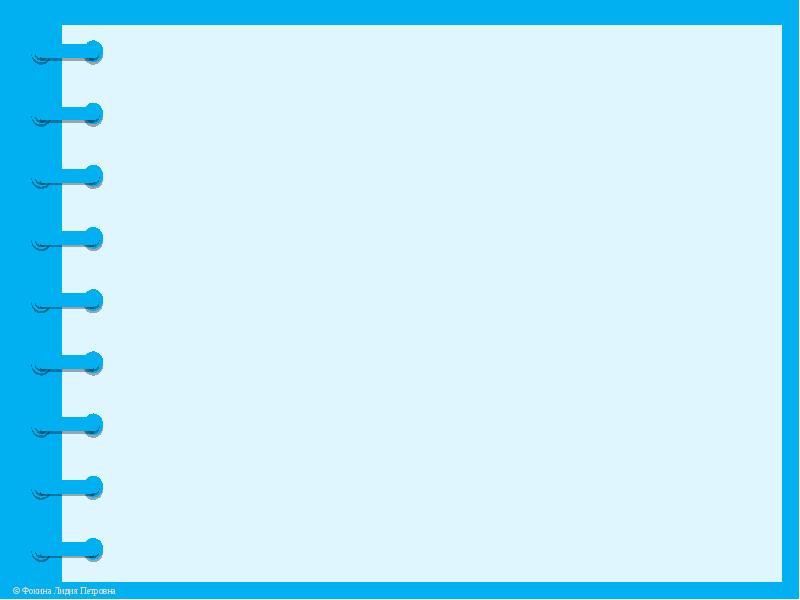 Что это?
про
про
по
за
за
с
с
от
от
на
о
о
под
под
во
во
в
над
у
у
до
до
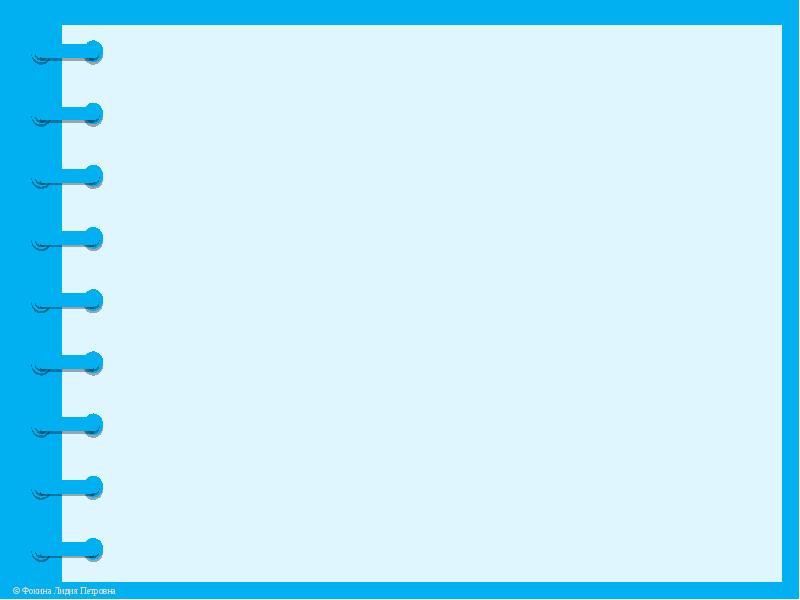 Тема: «Различение приставок и предлогов»
Цель: научиться различать приставки и предлоги , правильно их писать и употреблять в речи.
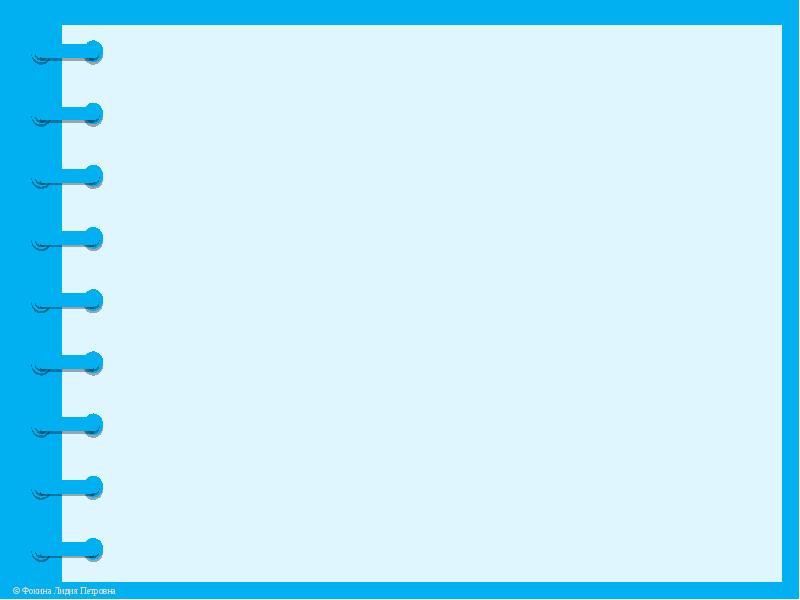 Заполните таблицу
Приставка
Предлог
часть речи
Это
часть слова
для связи слов в предложении
Служит
для образования новых слов
раздельно
Пишется
слитно
можно
Вставить вопрос или слово
нельзя
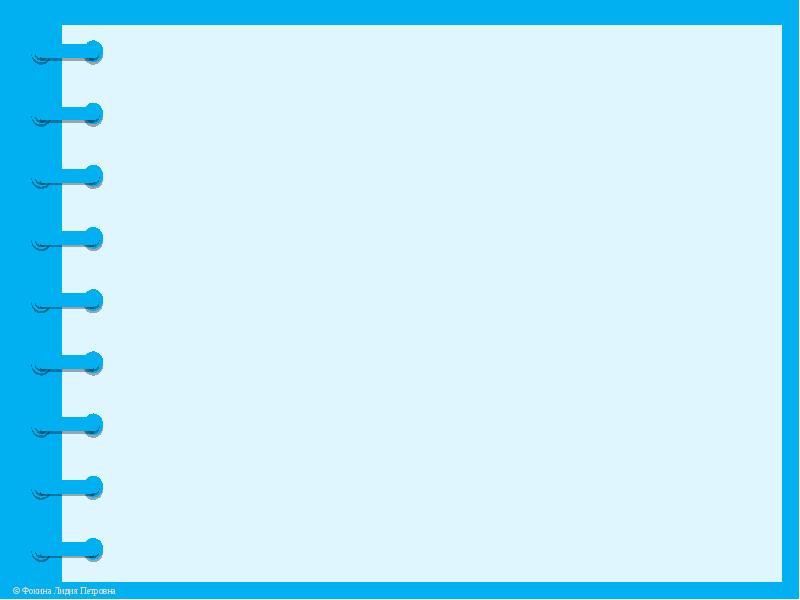 предлоги
приставки
в      у       к     с
в      у    с
о  об  от  до  под  по  около  про
о  об  от  до  под  по  про
за   на   над
за  на   над
из   без
из   без
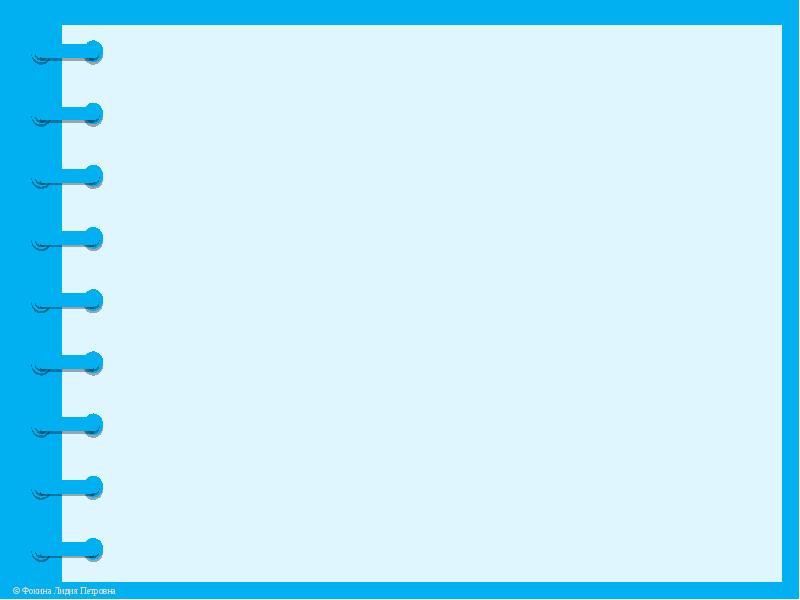 Как определить предлог это или приставка?
Рассуждай так:
определяю часть речи
Если это глагол, то пишу слитно. Это приставка. 
У глагола нет предлога.
Если это не глагол, то пробую вставить  дополнительное слово или вопрос.
Если можно вставить слово или вопрос,  пишу раздельно. Это предлог.
Если нельзя вставить слово или вопрос – это приставка. Пишу слитно.
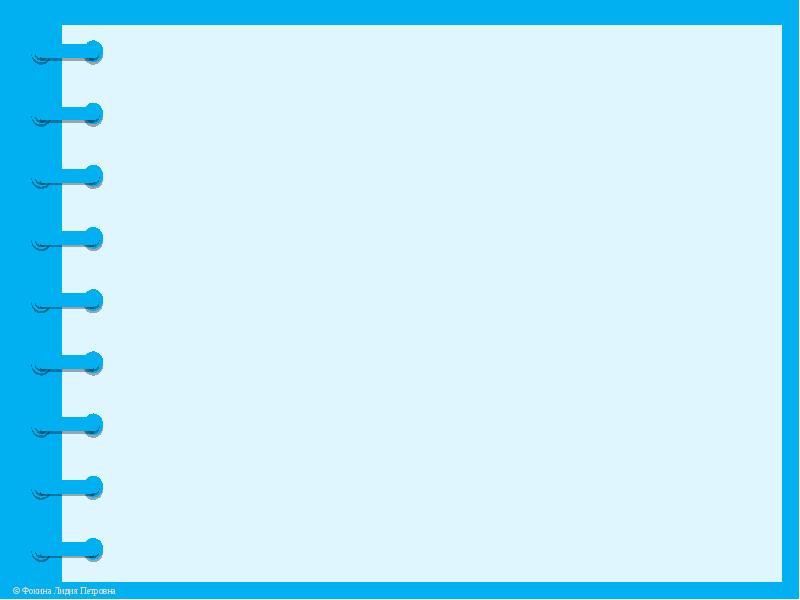 (с)летел
(с)дерева
(до)ехал
(до)ехал
(до)леса
(до)леса
(по)дороге
(по)дороге
(по)бежал
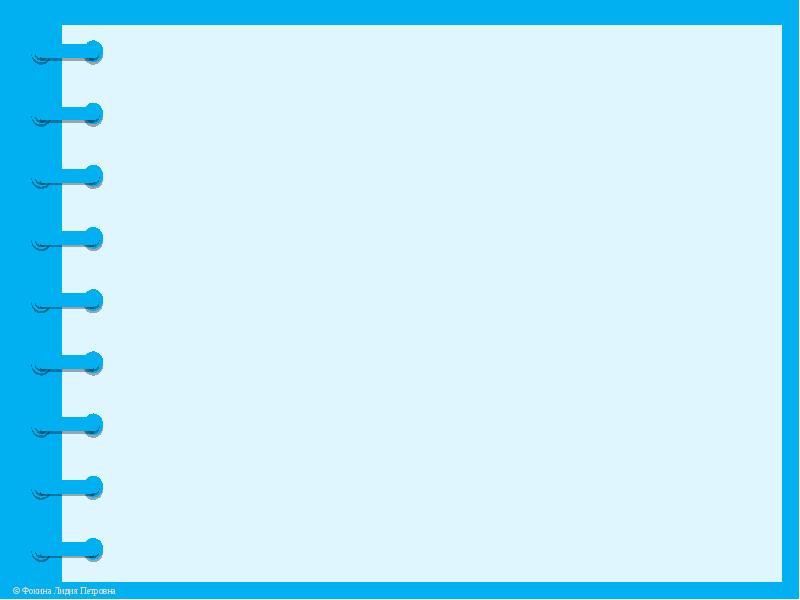 Проверим
с  дерева
слетел
доехал
до  леса
побежал
по  дороге
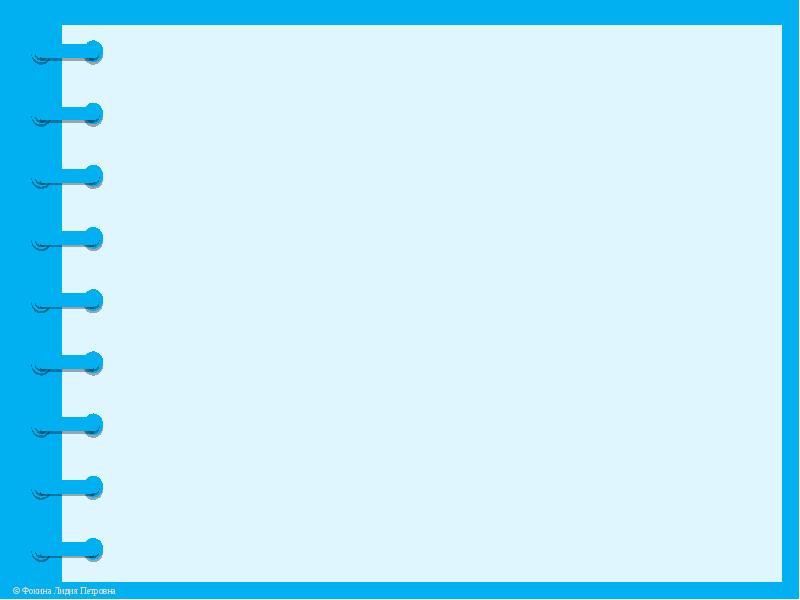 И.Левитан «Март»
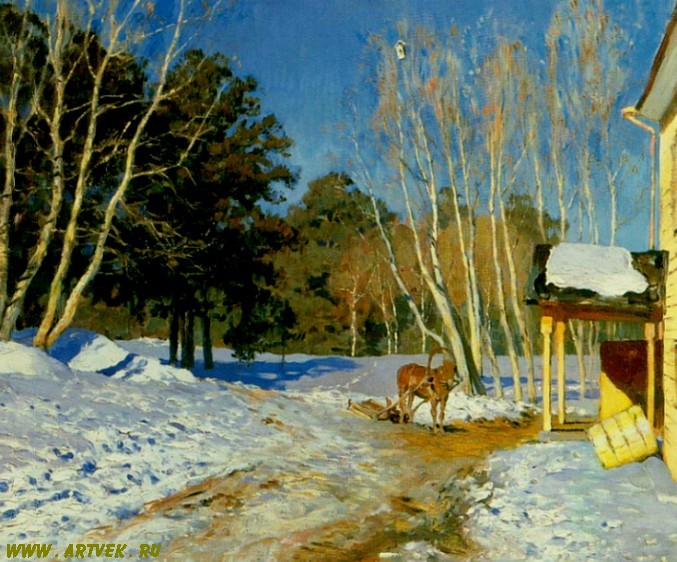 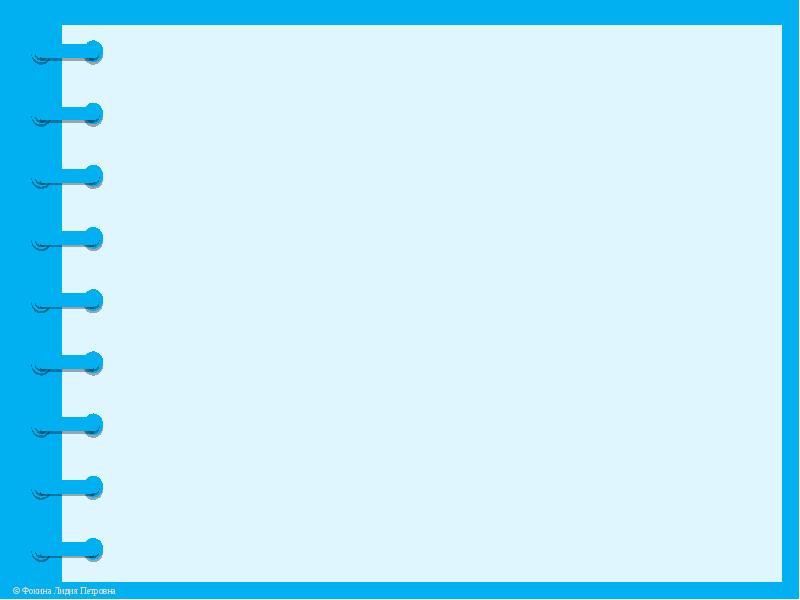 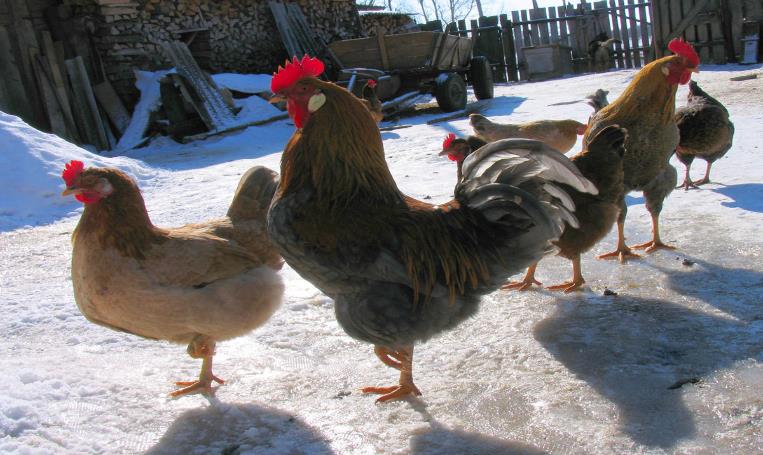 Вмартекурицаизлужицынапьётся.
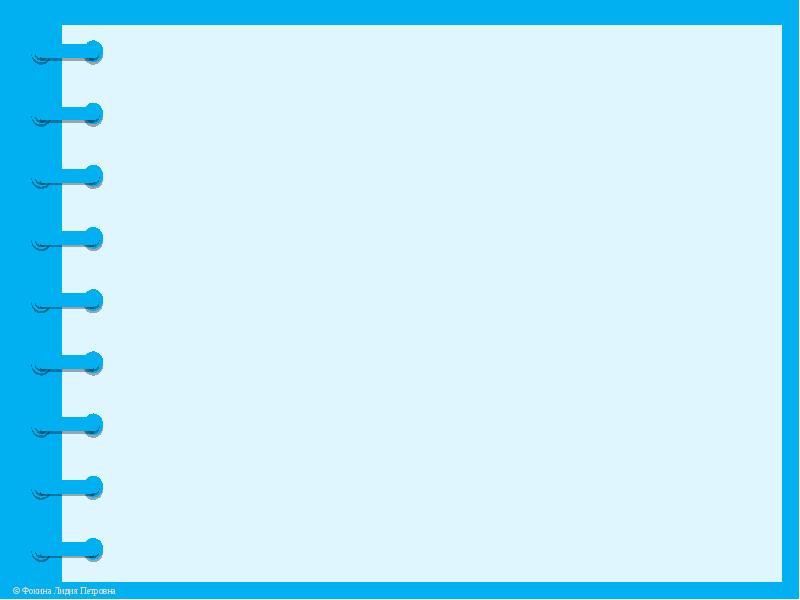 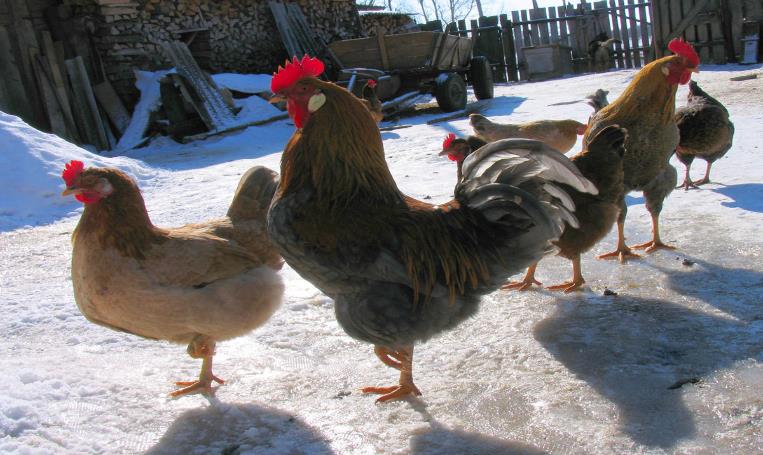 В марте курица из лужицы напьётся.
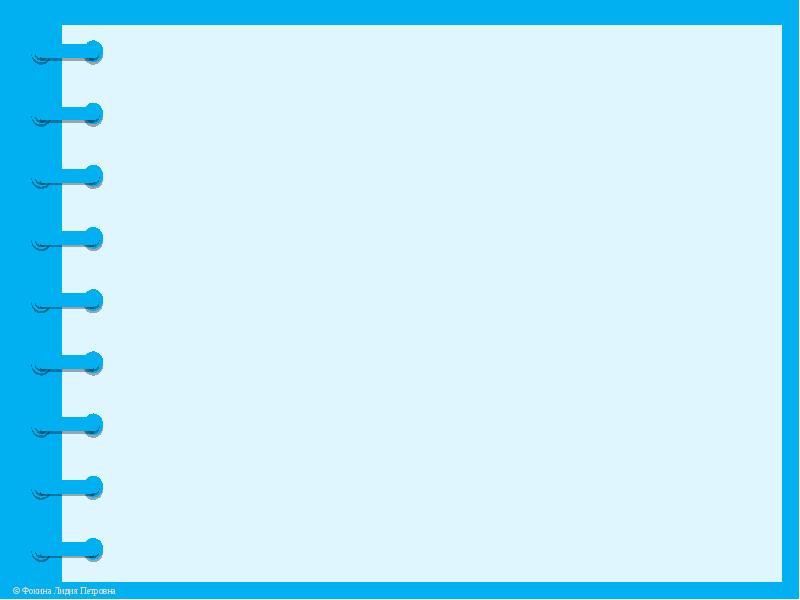 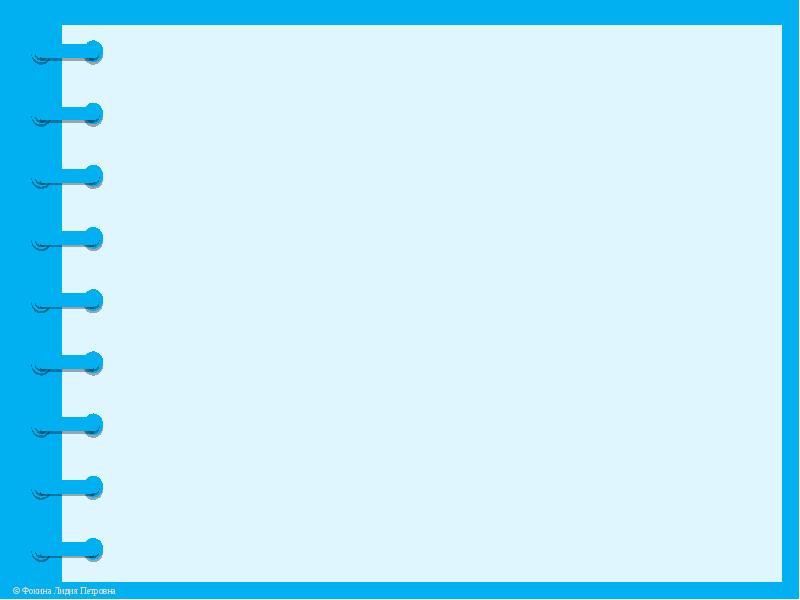 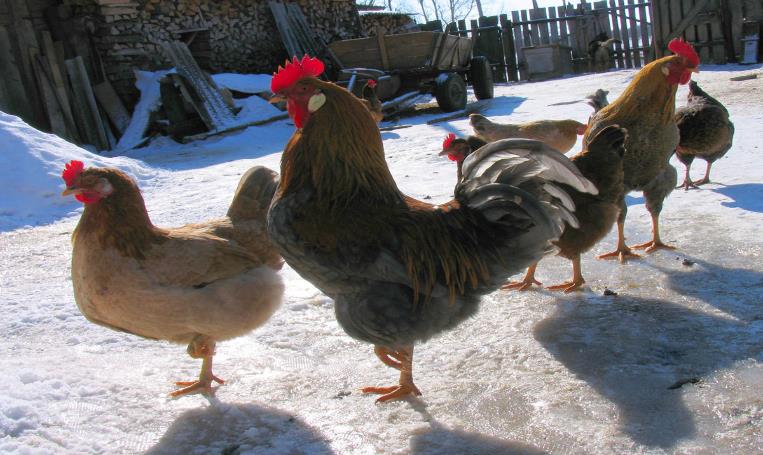 В марте курица из лужицы напьётся.
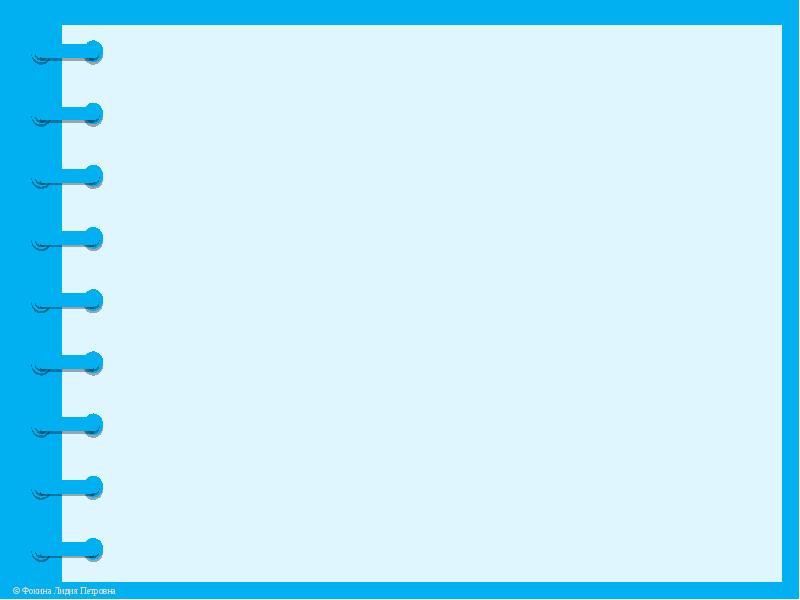 И.Левитан «Весна.Большая вода»
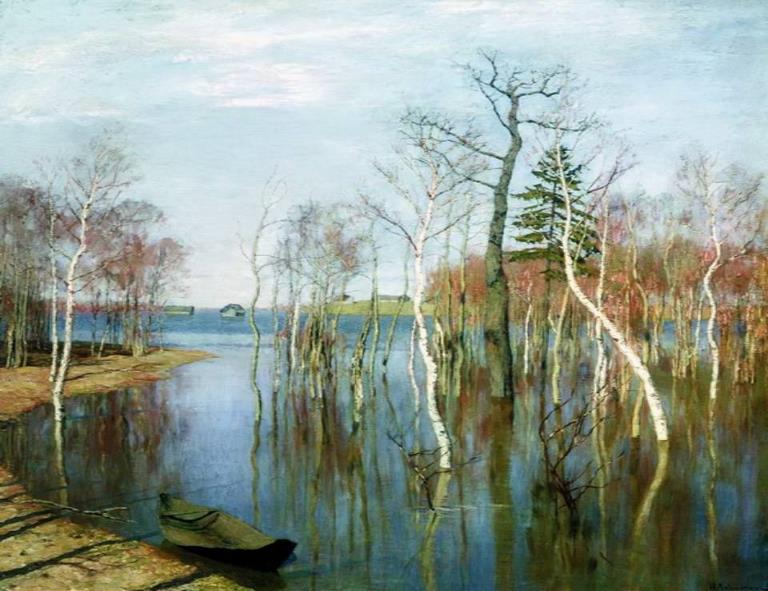 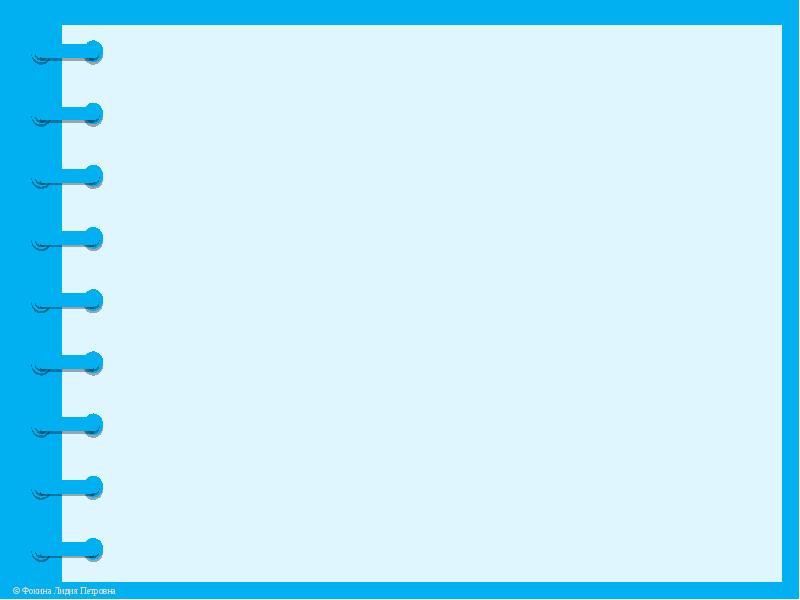 И.Левитан «Цветущие яблони»
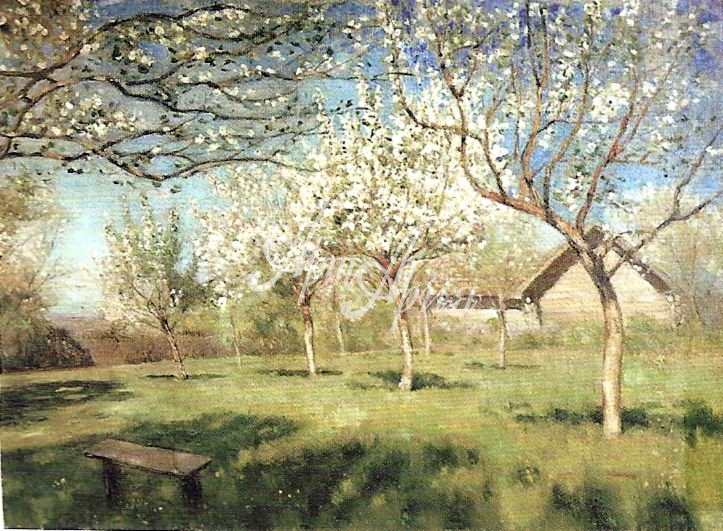 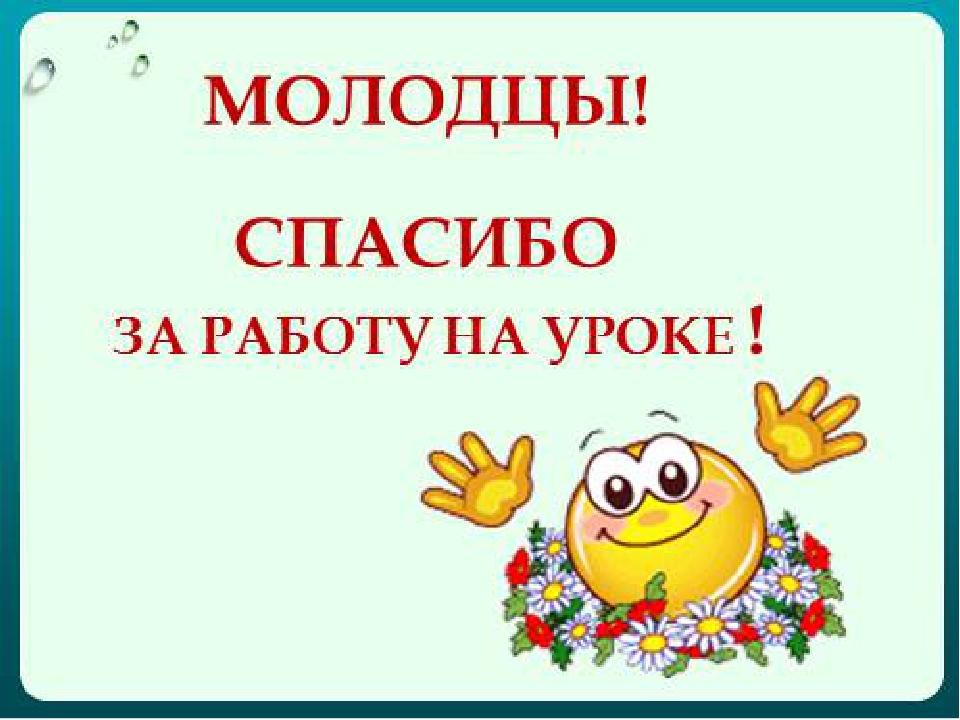 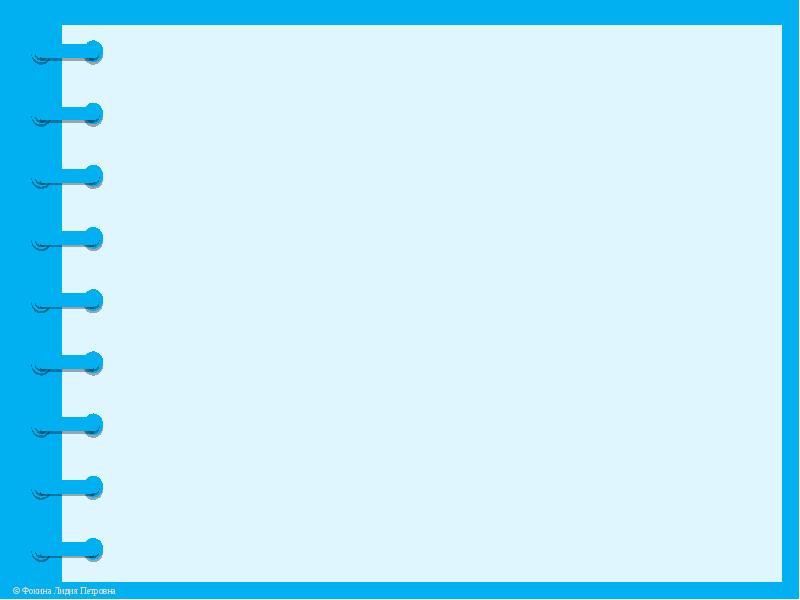